О роли социальных учреждений молодежи Ярославской областив профилактике употребления наркотиков и психоактивных веществ среди молодежи
Молодежь  области
– это 
283 868 
человек, 
¼ населения 
Ярославского региона
Структура отрасли молодежной политики Ярославской области
Структура отрасли молодежной политики Ярославской области
Сеть социальных учреждений молодёжи Ярославской области
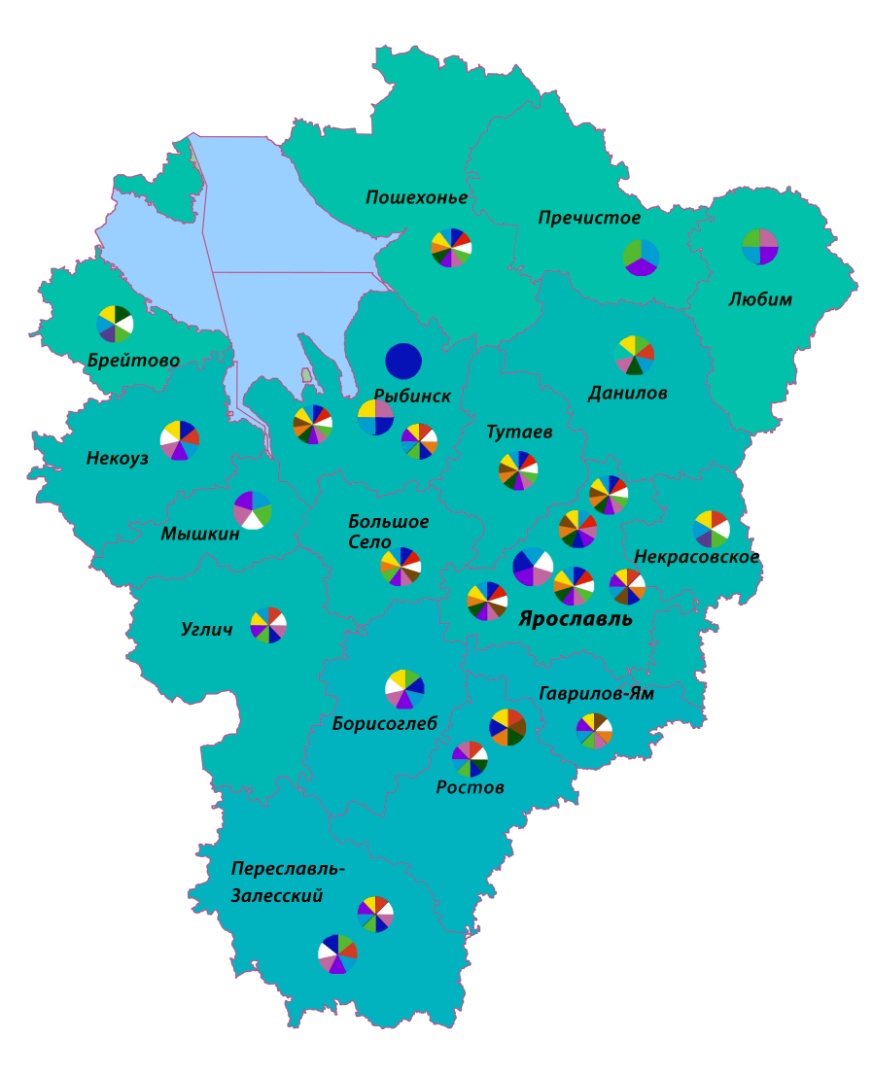 - Организация досуга молодёжи;
 Профилактика социальных дезадаптаций в молодёжной среде;
Патриотическое воспитание молодых граждан;
Развитие добровольческой деятельности молодёжи;
Трудовое воспитание и трудоустройство молодых граждан;
Информационная и методическая деятельность в сфере молодёжной политики;
Социальная адаптация молодых семей;
Организация отдыха и оздоровления подростков и молодёжи;
Поддержка молодёжных (студенческих) отрядов;
Поддержка общественно полезных инициатив молодых граждан;
Поддержка талантливой молодёжи.
СТРАТЕГИЯ
Государственной антинаркотической политики Российской Федерации до 2020 года
Задача:    создание государственной системы профилактики немедицинского потребления наркотиков с приоритетом мероприятий первичной профилактики
Мониторинг состояния молодежной среды
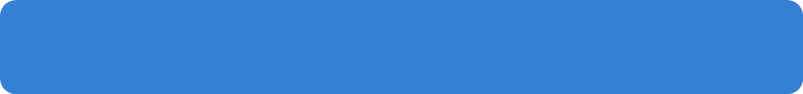 Разработка профилактических программ
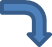 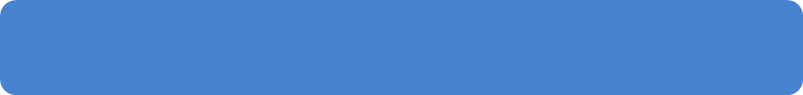 Обучение и сопровождение специалистов
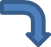 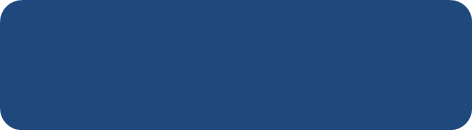 Система профилактических мероприятий
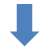 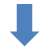 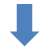 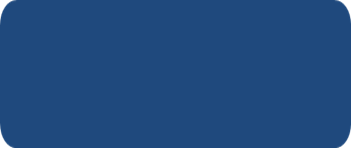 Развитие
волонтерского движения
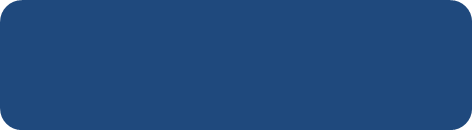 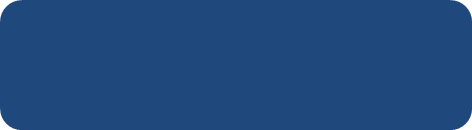 Мероприятия муниципального уровня
Областные профилактические акции
Информационная политика
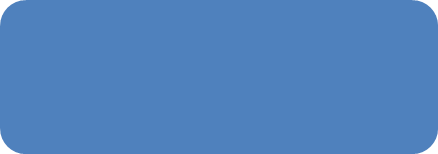 Межведомственное взаимодействие с
субъектами профилактики
Внедрение инновационных форм работы
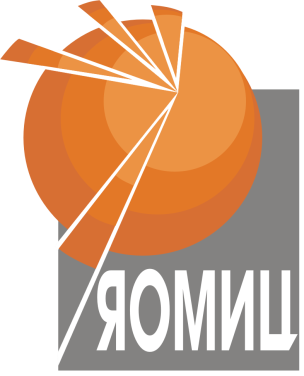 ГУ ЯО «Ярославский областной молодежный информационный центр»
Сбор данных, мониторинг состояния молодежной среды в области. Выявление и анализ проблем в молодежной среде.
Ежегодное социологическое исследование «Отношение молодежи региона к употреблению и распространению психоактивных веществ».
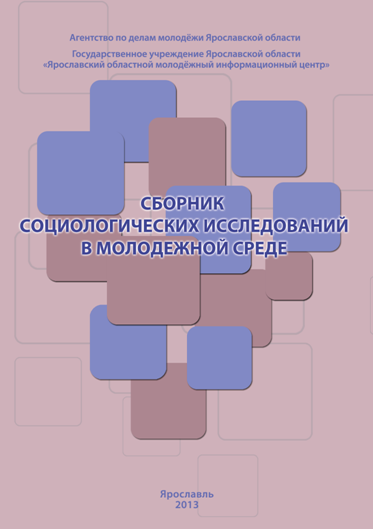 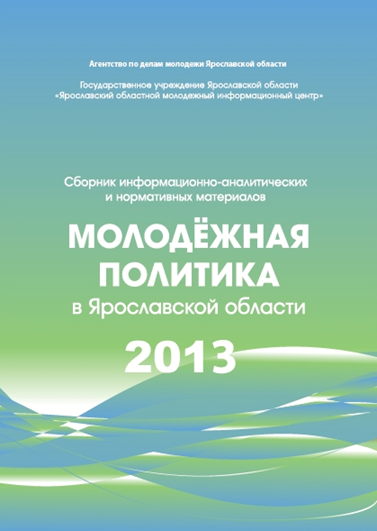 Информационное сопровождение реализации профилактических программ.
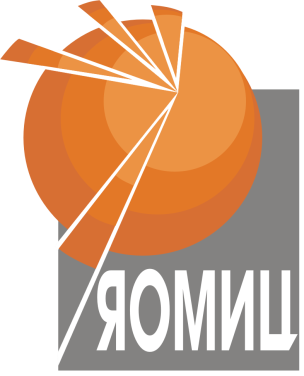 ГУ ЯО «Ярославский областной молодежный информационный центр»
Методическое обеспечение профилактической деятельности
Разработка и апробация профилактических программ
Методическое сопровождение деятельности специалистов социальных учреждений молодежи
Проведение семинаров, курсов повышения квалификации для специалистов отрасли
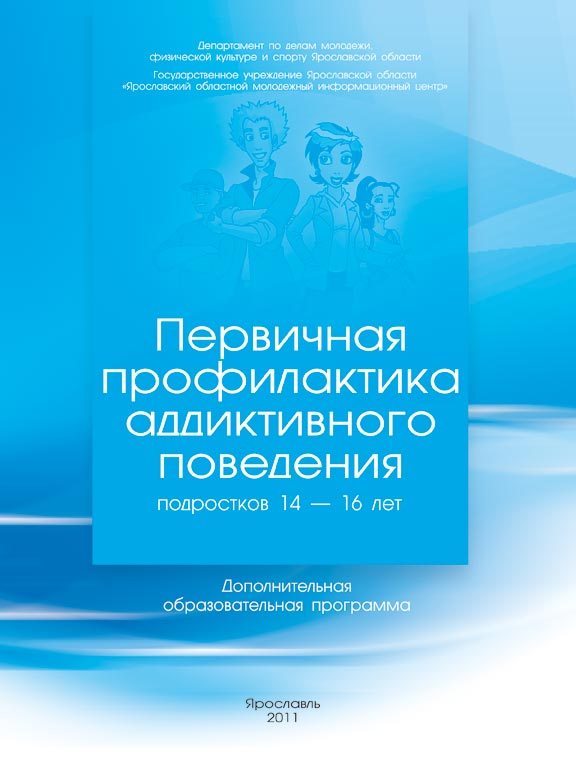 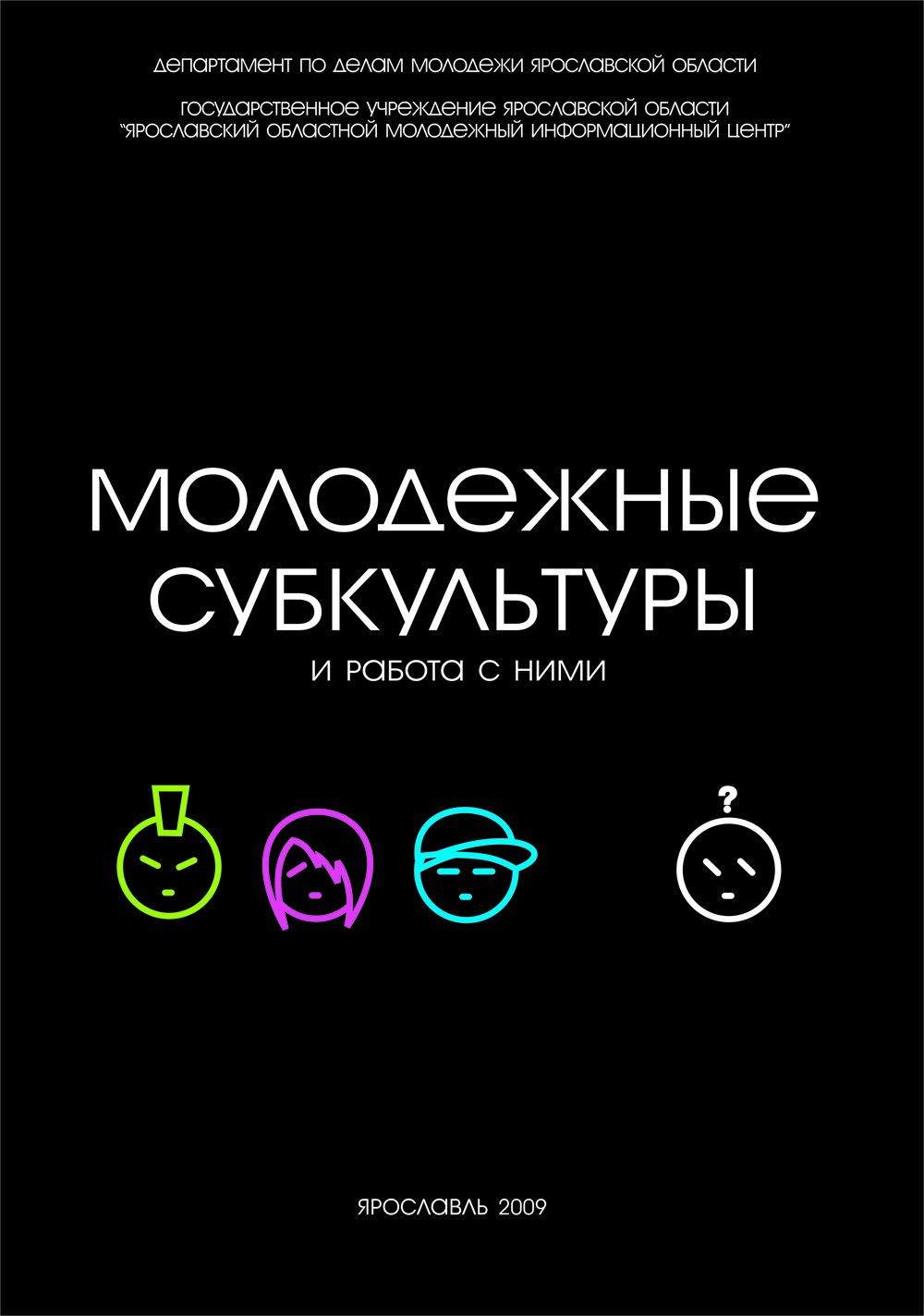 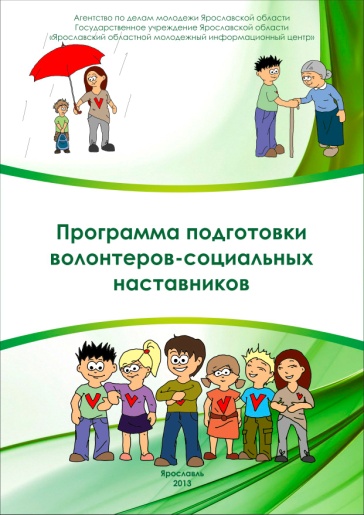 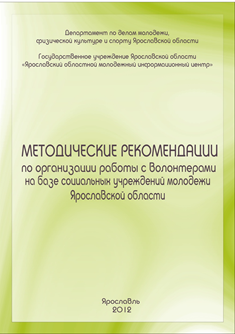 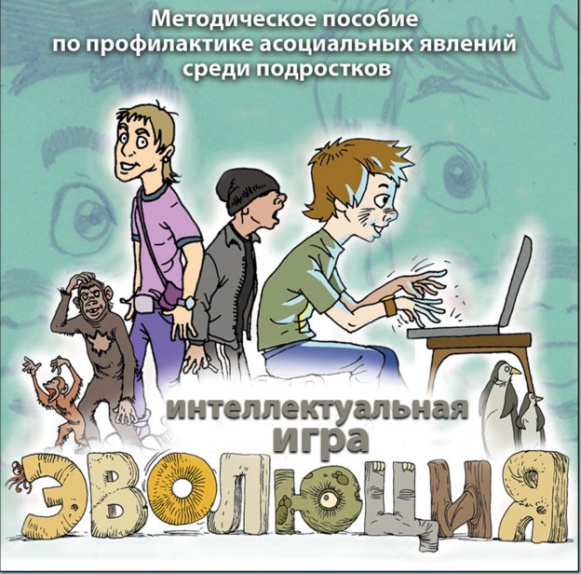 Система профилактических мероприятий
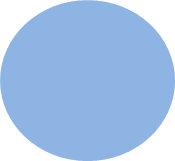 Информационное обеспечение профилактической деятельности
СИСТЕМА
ПРОФИЛАКТИЧЕСКИХ МЕРОПРИЯТИЙ
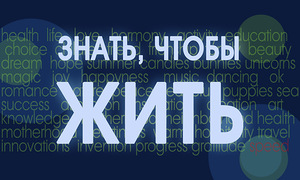 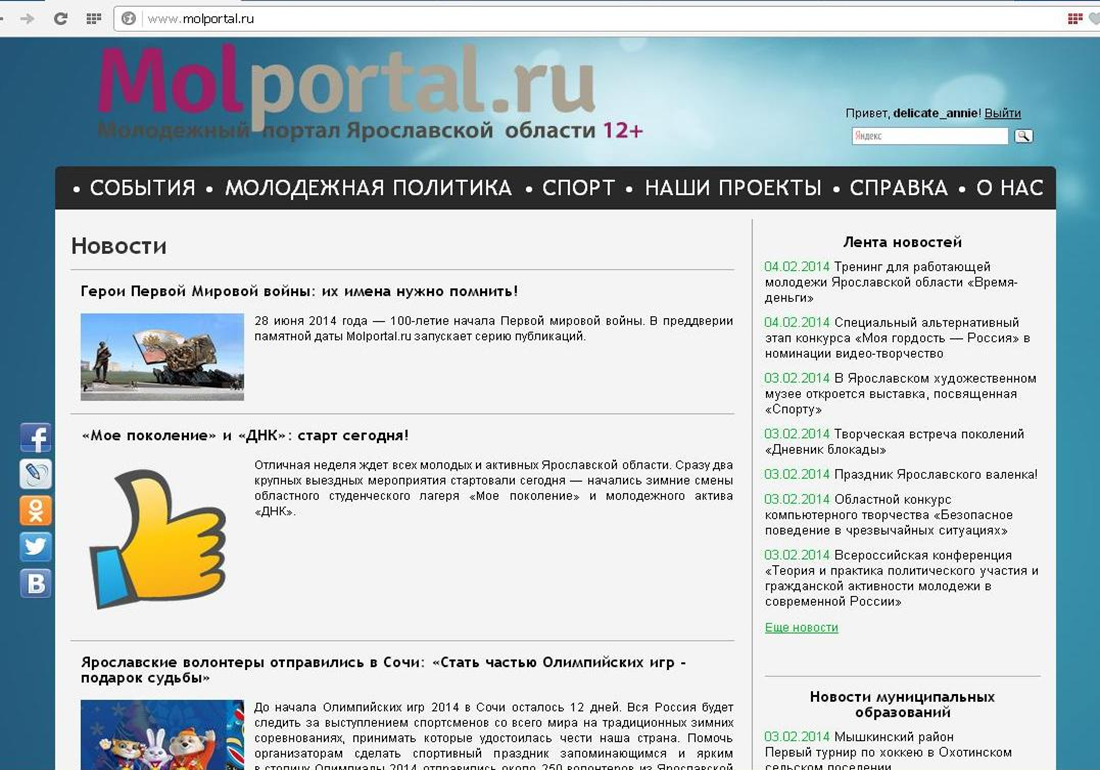 Опубликовано 228 статей профилактической направленности
Посещаемость ресурса – около 800 уникальных пользователей в день 
Более 1800 подписчиков публичной страницы «ВКонтакте»
Мероприятия муниципального уровня
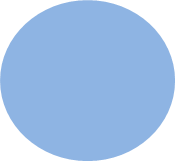 СИСТЕМА
ПРОФИЛАКТИЧЕСКИХ МЕРОПРИЯТИЙ
2013 год
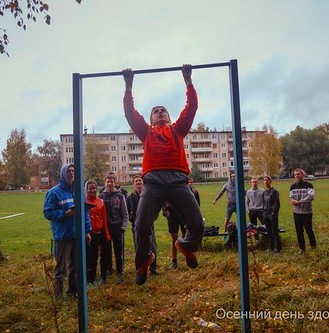 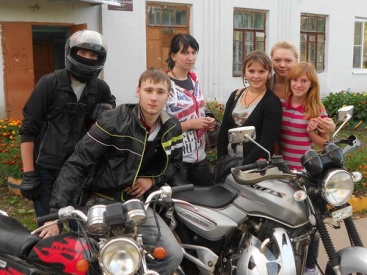 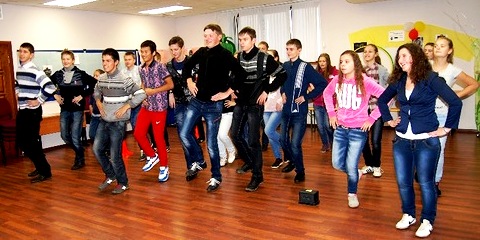 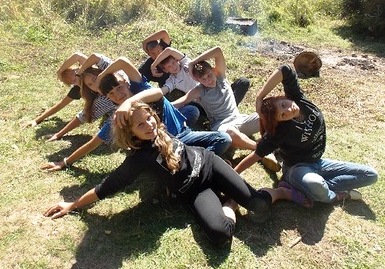 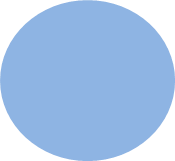 СИСТЕМА
ПРОФИЛАКТИЧЕСКИХ МЕРОПРИЯТИЙ
Областной фестиваль дворовых команд «Добавь движения!
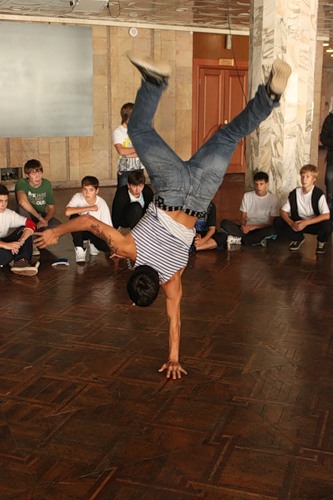 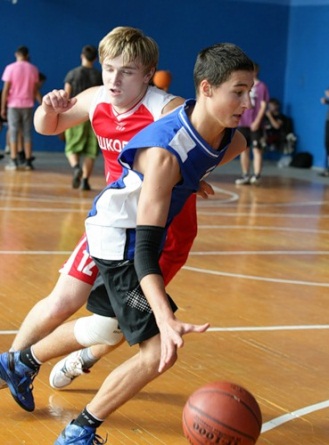 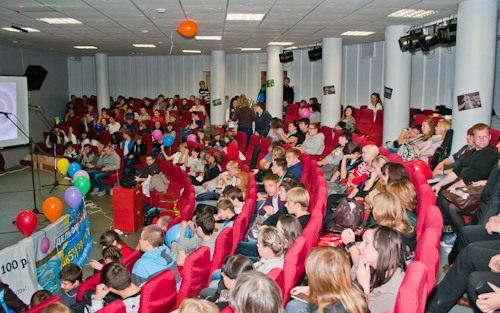 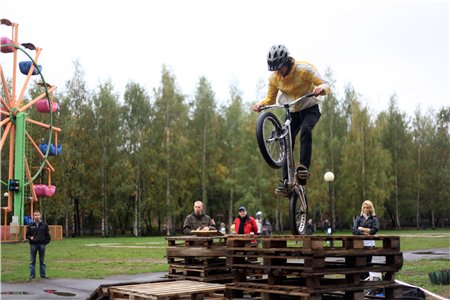 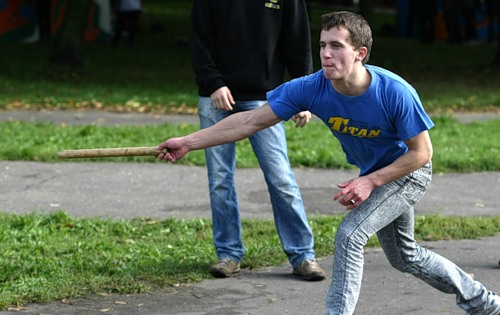 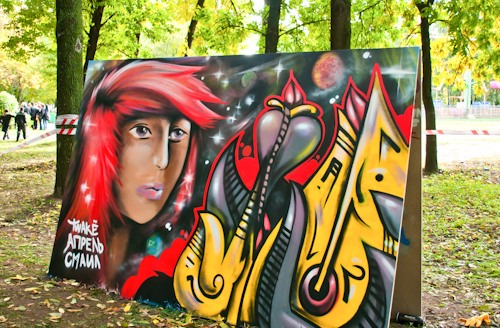 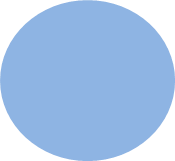 СИСТЕМА
ПРОФИЛАКТИЧЕСКИХ МЕРОПРИЯТИЙ
Областная профилактическая акция «Зажигай»
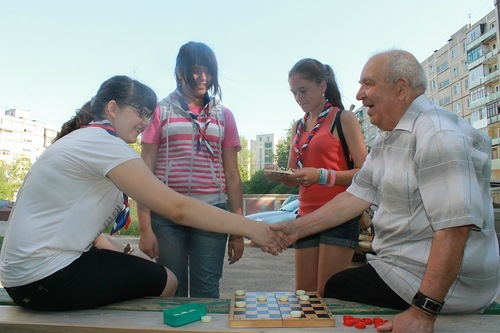 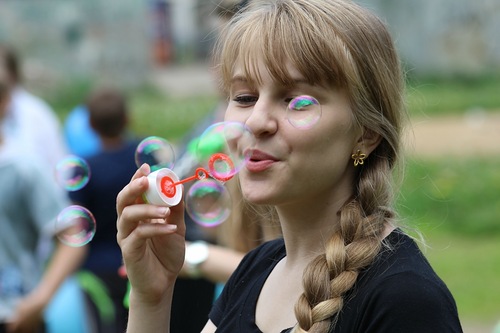 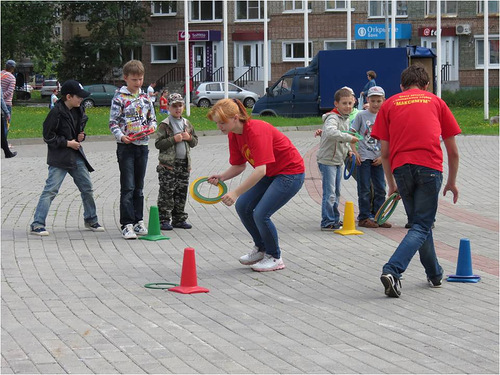 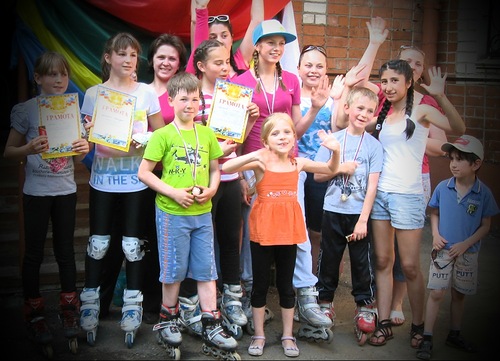 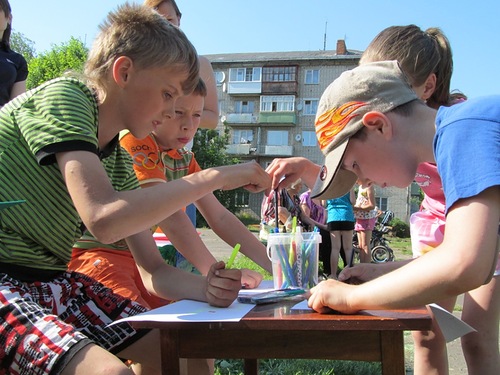 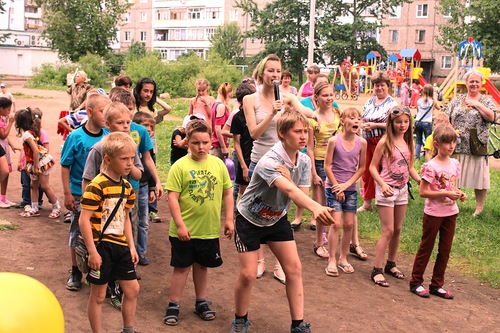 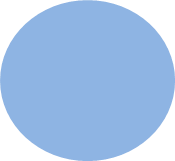 СИСТЕМА
ПРОФИЛАКТИЧЕСКИХ МЕРОПРИЯТИЙ
Областной реабилитационный лагерь «Викинги» для подростков с зависимостью от ПАВ
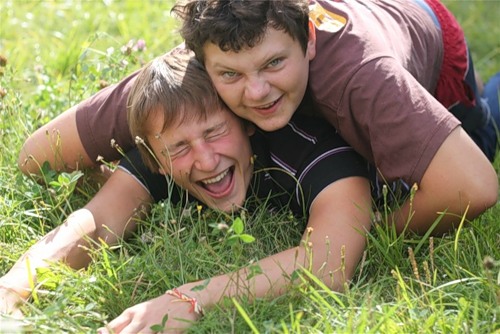 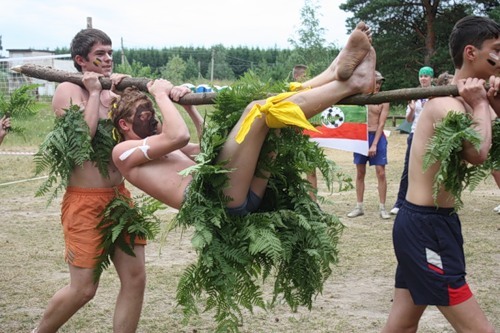 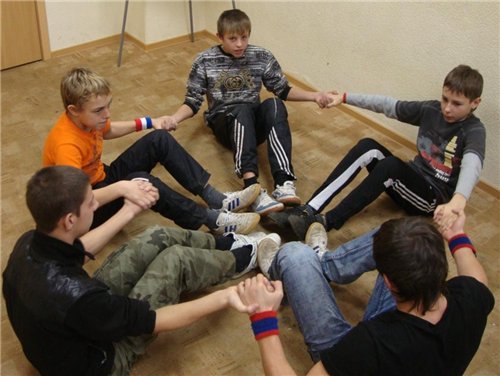 Всего состоялось
17 смен
В каждой смене участвуют около 40 подростков
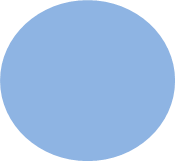 Развитие волонтерского движения
СИСТЕМА
ПРОФИЛАКТИЧЕСКИХ МЕРОПРИЯТИЙ
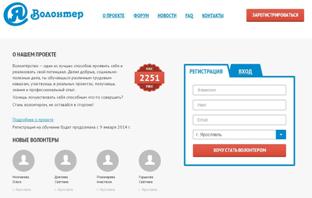 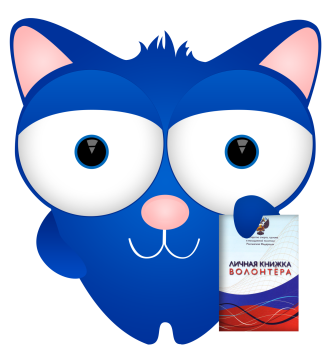 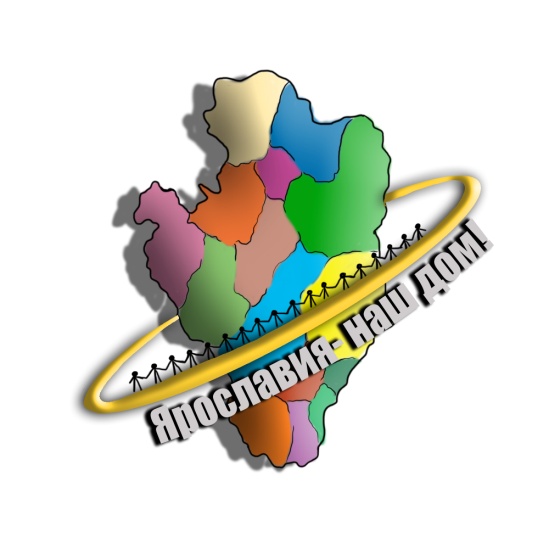 Областной конкурс проектов социальной рекламы«Ярославия – наш дом!» - 2014
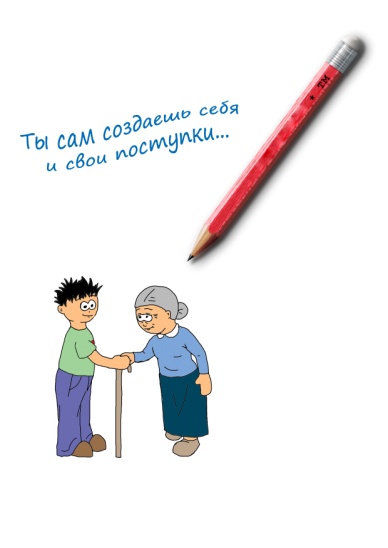 В 2014 году на конкурс представлено 157 работ: 
- «Социальный плакат» - 99 работ
- «Социальный видеоролик» - 37 работ
«Статья на тему» – 20 работ
 «Социальный аудиоролик» – 1 работа
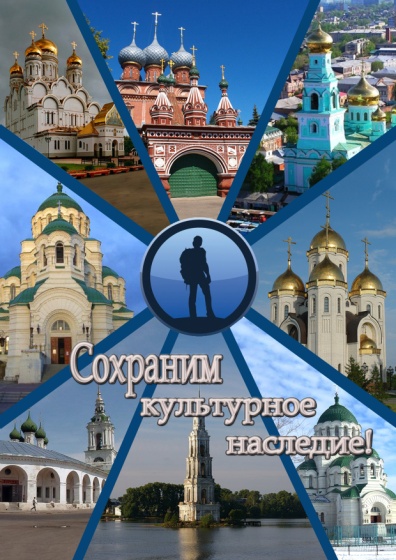 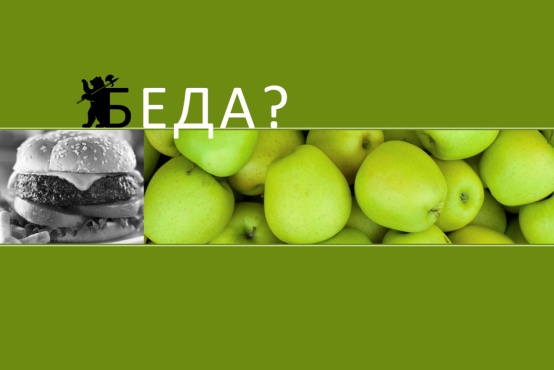 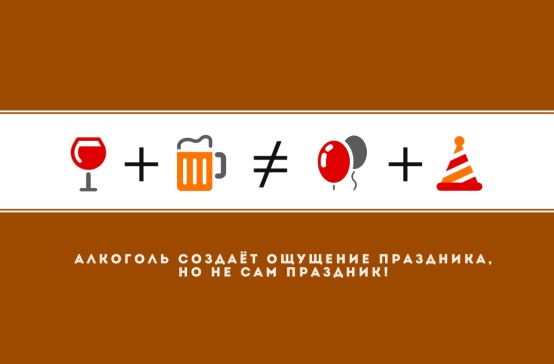 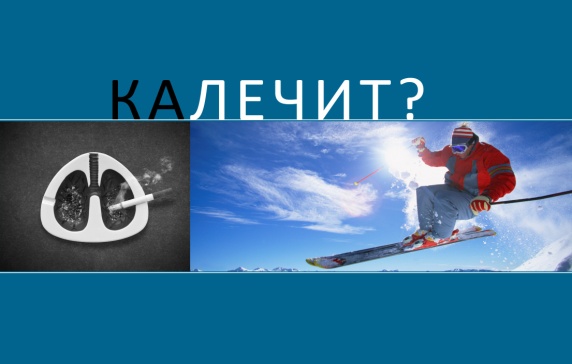 СИСТЕМА
ПРОФИЛАКТИЧЕСКИХ МЕРОПРИЯТИЙ
Межведомственное взаимодействие 
субъектами профилактики
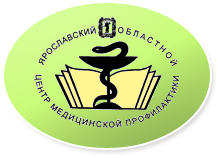 ГУЗ ЯО «Областной центр медицинской профилактики»
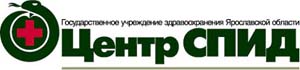 ГУЗ ЯО «Областной центр по профилактике и борьбе со СПИД и инфекционными заболеваниями»
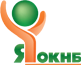 ГБУЗ ЯО «Ярославская областная клиническая наркологическая больница»
Спасибо за внимание!